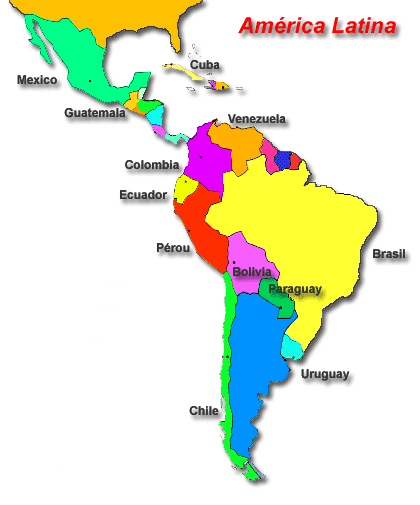 América Latina
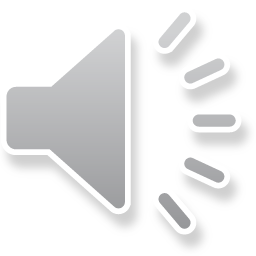 Venezuela
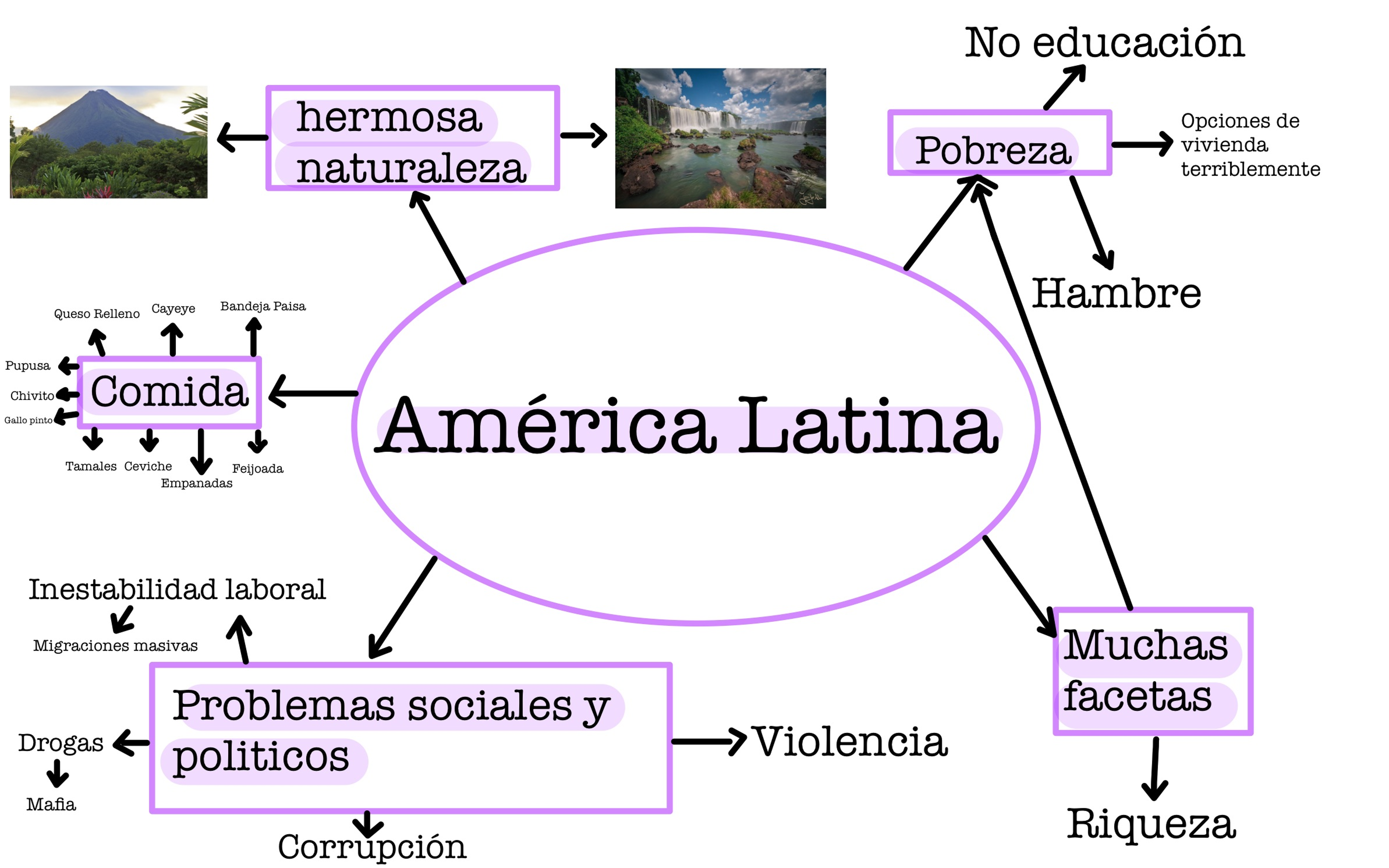 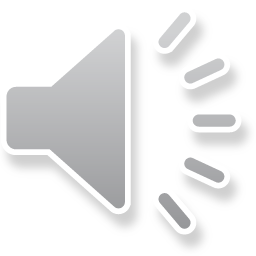 Venezuela
La capital: Caracas 
Las lenguas habladas: Español y 31 lenguas indigenas (Wayúu)
El número de habitantes: 28,52 millones 
La situación geográfica: un estado América Latin
La cultura: española, la indígena y la africana 
Las tradiciones: muy religioso, por ejemplo desfile del niño jesús, pastores del niño jesús, yare diablos bailando, visita a los 7 templos, la quema de judas
Moneda: Bolívar
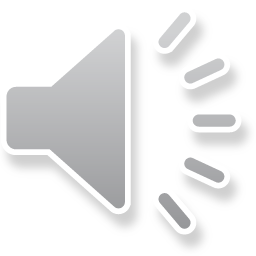 Los contrastes
Naturaleza hermosa
La hiperinflación
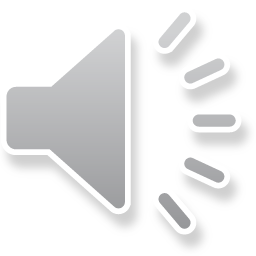